Михаил Юрьевич ЛермонтовСтатья В.Воскобойникова
Речевая разминка
Выхожу один я на дорогу;
Сквозь туман 
               кремнистый путь блестит;
Ночь тиха. Пустыня внемлет богу,
И звезда с звездою говорит.
В небесах торжественно и чудно!
Спит земля в сияньи голубом…
Что же мне так больно и так трудно?
Жду ль чего? Жалею ли о чём?
Михаил Юрьевич Лермонтов
М.Ю.Лермонтов родился 3 октября 1814г. в Москве.Это самый ранний портрет Миши. На нем ему около 3-х лет.
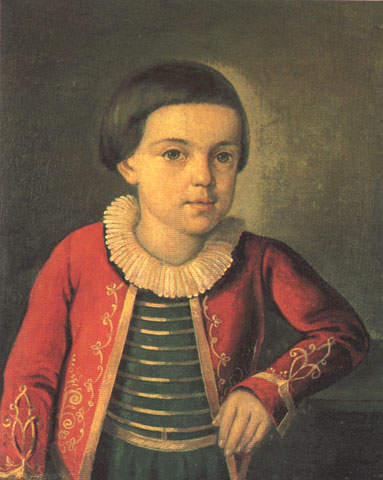 М.Ю.Лермонтов в детстве. 1820-1822 годы. Неизвестный художник
Родители поэта.Отец - капитан в отставке Юрий Петрович Лермонтов Мать - Мария Михайловна (
Детство Лермонтов проводит в усадьбе своей бабушки Е.А.Арсеньевой в с. Тарханы Пензенской губернии. Мальчик получает домашнее образование, с детства свободно владеет французским и немецким языками. В 1827 г.  Лермонтов переезжает с бабушкой в Москву.
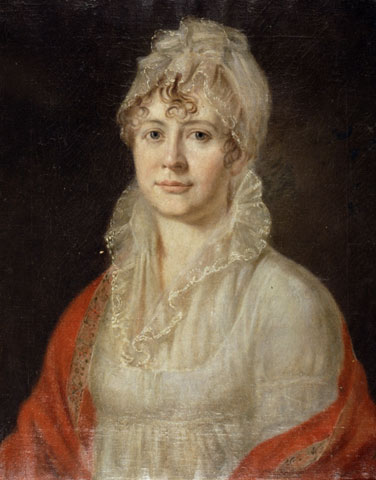 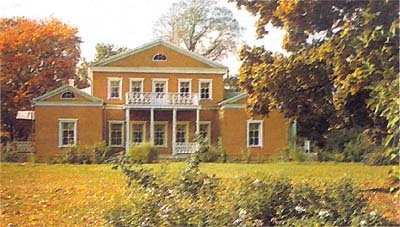 Усадьба «Тарханы»
Ныне - Государственный музей-заповедник М.Ю.Лермонтова
Бабушка поэта 
Арсеньева  
 Елизавета Алексеевна
В 1830г. Лермонтов поступает на нравственно-политическое отделение Московского университета. К этому времени относится начало литературной деятельности: он пишет лирические стихи.
В 1832 г.  Лермонтов вынужден покинуть университет. Он переезжает в Петербург, где поступает в Школу гвардейских подпрапорщиков и кавалерийских юнкеров.
В 1835 г. состоялось первое появление стихов Лермонтова в печати. До тех пор Лермонтов известен как поэт лишь в офицерских и светских кругах
В 1837г. Лермонтов узнает о гибели А.С.Пушкина и пишет стихотворение "Смерть поэта". Стихотворение воспринимается как "воззвание к революции"; начинается дело, и уже через несколько дней (25 февраля), по Высочайшему повелению, Лермонтова переводят на Кавказ.
В 1840г. военный суд за дуэль приговаривает Лермонтова к вторичной ссылке на Кавказ. Он уезжает, где принимает участие в военных действиях и обращает на себя внимание начальника отряда "расторопностью, верностью взгляда и пылким мужеством", за которое его представляют к награде.
Во время ссылки и позднее особенно раскрылось художественное дарование Лермонтова, с детства увлекавшегося живописью.
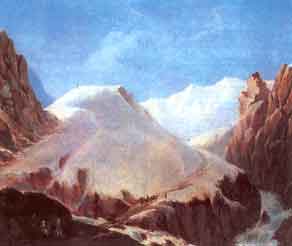 Лермонтов был не только талантливым поэтом, но и одаренным художником. Много зарисовок сделано Лермонтовым во время его ссылки на Кавказ в 1837 году.
Ему принадлежат акварели, картины маслом,
рисунки - пейзажи, жанровые сцены, портреты и карикатуры.
Лучшие из них связаны с кавказской темой.
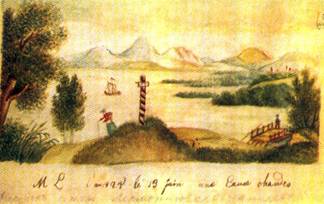 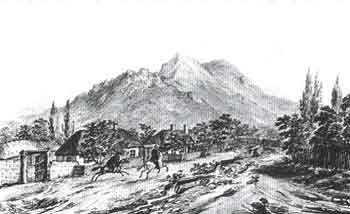 Образ Кавказа 
в живописи и поэзии  
Михаила Юрьевича Лермонтова
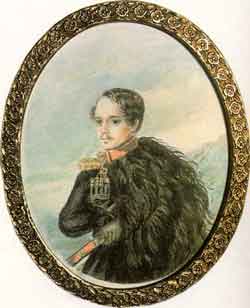 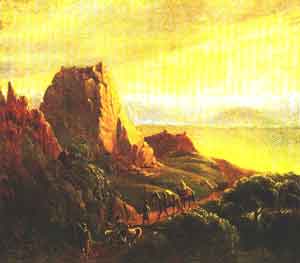 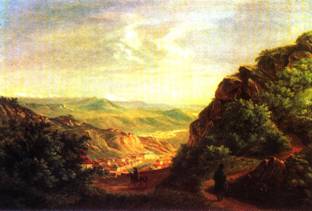 На многих рисунках и картинах Лермонтова изображены конкретные места Кавказа, бесспорно, выполненные с натуры, поскольку они очень точны в деталях.
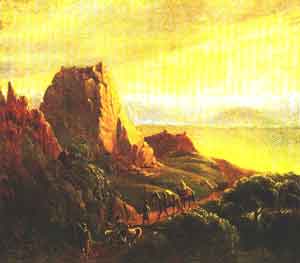 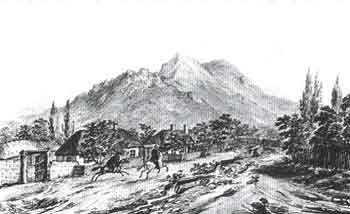 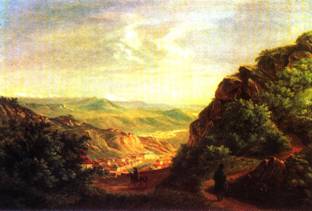 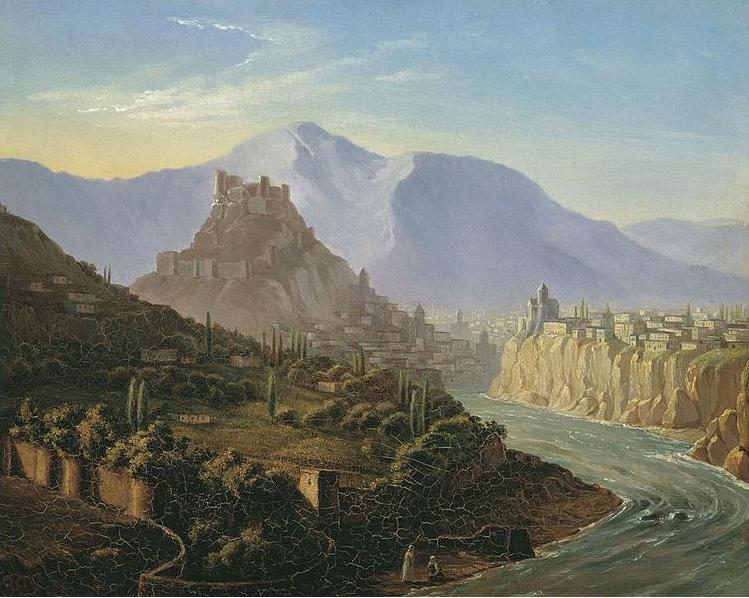 Вид Тифлиса. Масло. 1837
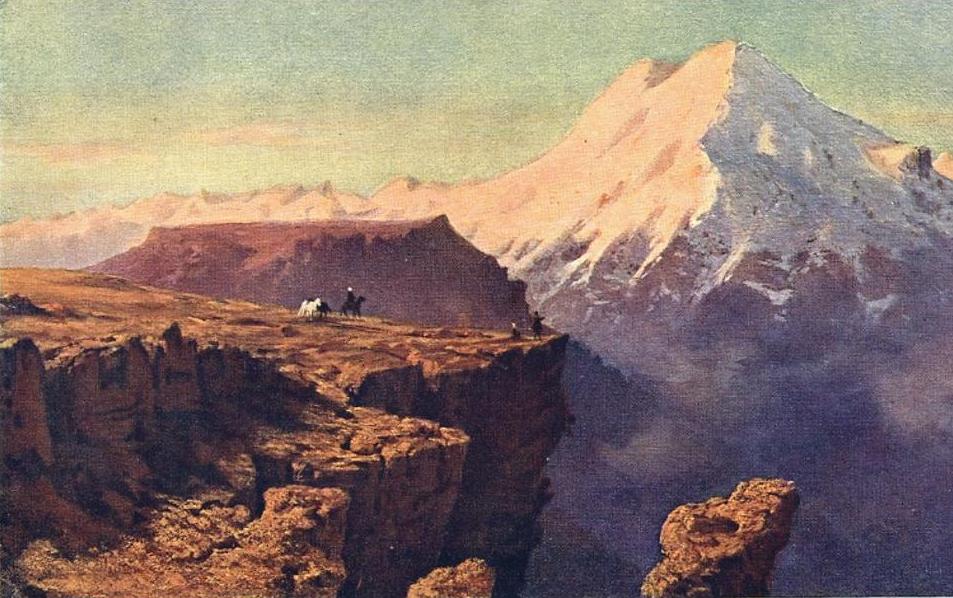 Кавказский вид с Эльбрусом. Масло. 1837
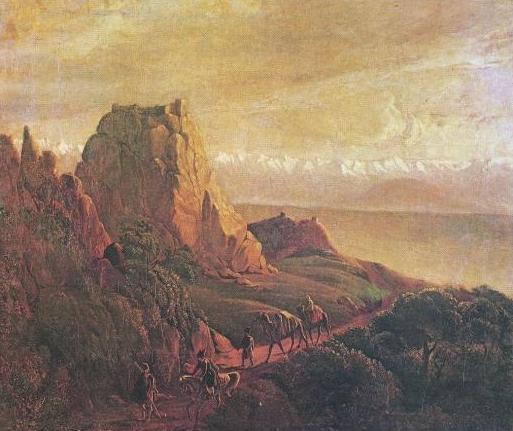 Окрестности селения Караагач. Масло.1837-1838
Военно-Грузинская дорога .
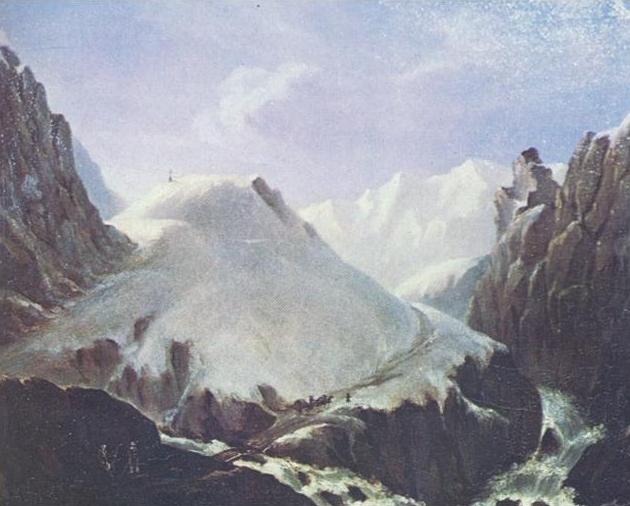 Крестовый перевал. Масло.1837-1838
15 июля 1841 г. Состоялась дуэль между Лермонтовым и Мартыновым, закончившаяся трагической гибелью поэта. 17 июля Лермонтова похоронили на городском кладбище "при стечении всего Пятигорска" . В 1899 г. в Пятигорске открыт памятник Лермонтову, воздвигнутый по всероссийской подписке.
В 1842г. прах Лермонтова был перевезен в Тарханы и похоронен в семейном склепе Арсеньевых.
Лермонтов — один из величайших мастеров русского художественного слова. Преемник Пушкина и продолжатель его работы в стихах и прозе.
Работа с учебником стр. 142-143
Как звали маленького Михаила?
Где он жил?
Кто воспитывал будущего поэта и писателя?
Что особенного было в речи маленького Мишеля?
Когда Россия открыла стихи великого поэта-молодого офицера Лермонтова? 
Как назывались эти стихи?
Сколько лет прожил М.Ю.Лермонтов?
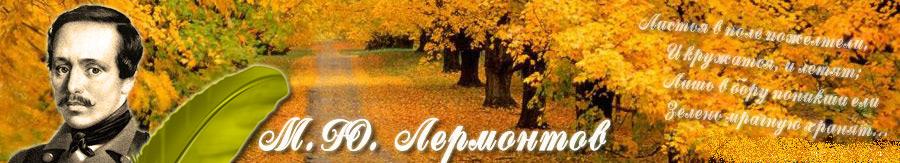 Домашнее задание
стр. 142-143
Подготовить сообщение о М.Ю. Лермонтове